Figure 3. Time-frequency representations of lateralized alpha-band total power during learning and reward from ...
Cereb Cortex, Volume 24, Issue 8, August 2014, Pages 2022–2035, https://doi.org/10.1093/cercor/bht057
The content of this slide may be subject to copyright: please see the slide notes for details.
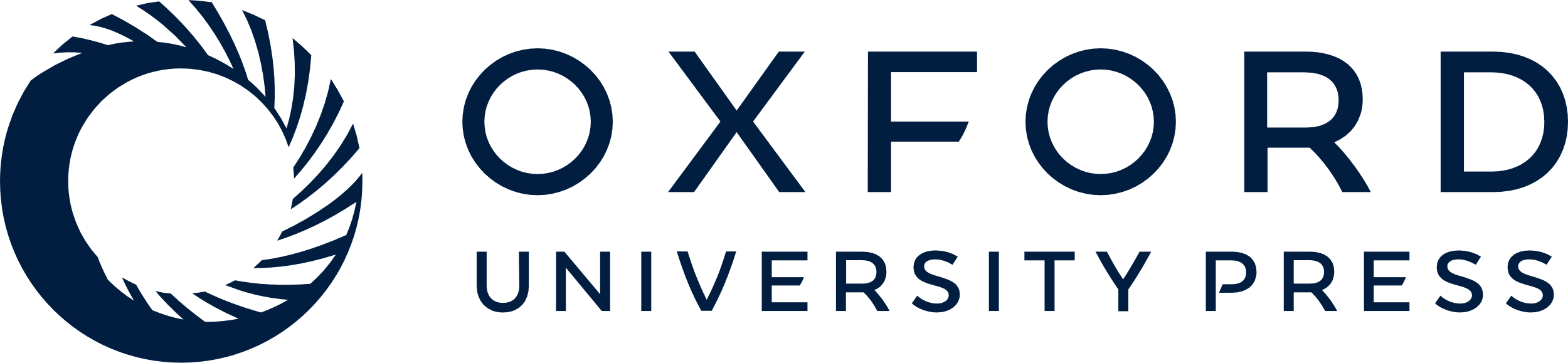 [Speaker Notes: Figure 3. Time-frequency representations of lateralized alpha-band total power during learning and reward from Experiment 1. Grand-average contralateral alpha-band suppression data are illustrated across target repetitions. These data are synchronized to the cue stimulus and by convention shown as the difference in power from both right and left hemifield stimuli, collapsed across the right and left hemisphere electrodes (i.e. comparable to the CDA difference wave).


Unless provided in the caption above, the following copyright applies to the content of this slide: © The Author 2013. Published by Oxford University Press. All rights reserved. For Permissions, please e-mail: journals.permissions@oup.com]